Concepte de ciència
La ciència és coneixement obtingut i verificat, mitjançant observació i experimentació       i organitzat segons un raonament lògic. 
  
 La metodologia es basa en el mètode científic

La ciència combina dos tipus de raonament
Inductiu: descripció de la natura
Deductiu: explicació de la natura
Concepte de biologia/ Concepte de ciència
Exemple de raonament deductiu

1.Tots els organismes són formats per cèl·lules
2. L’alzina està formada per cèl·lules
3. Llavors l’alzina és un organisme
1.4.2. Concepte de ciència. Teories científiques
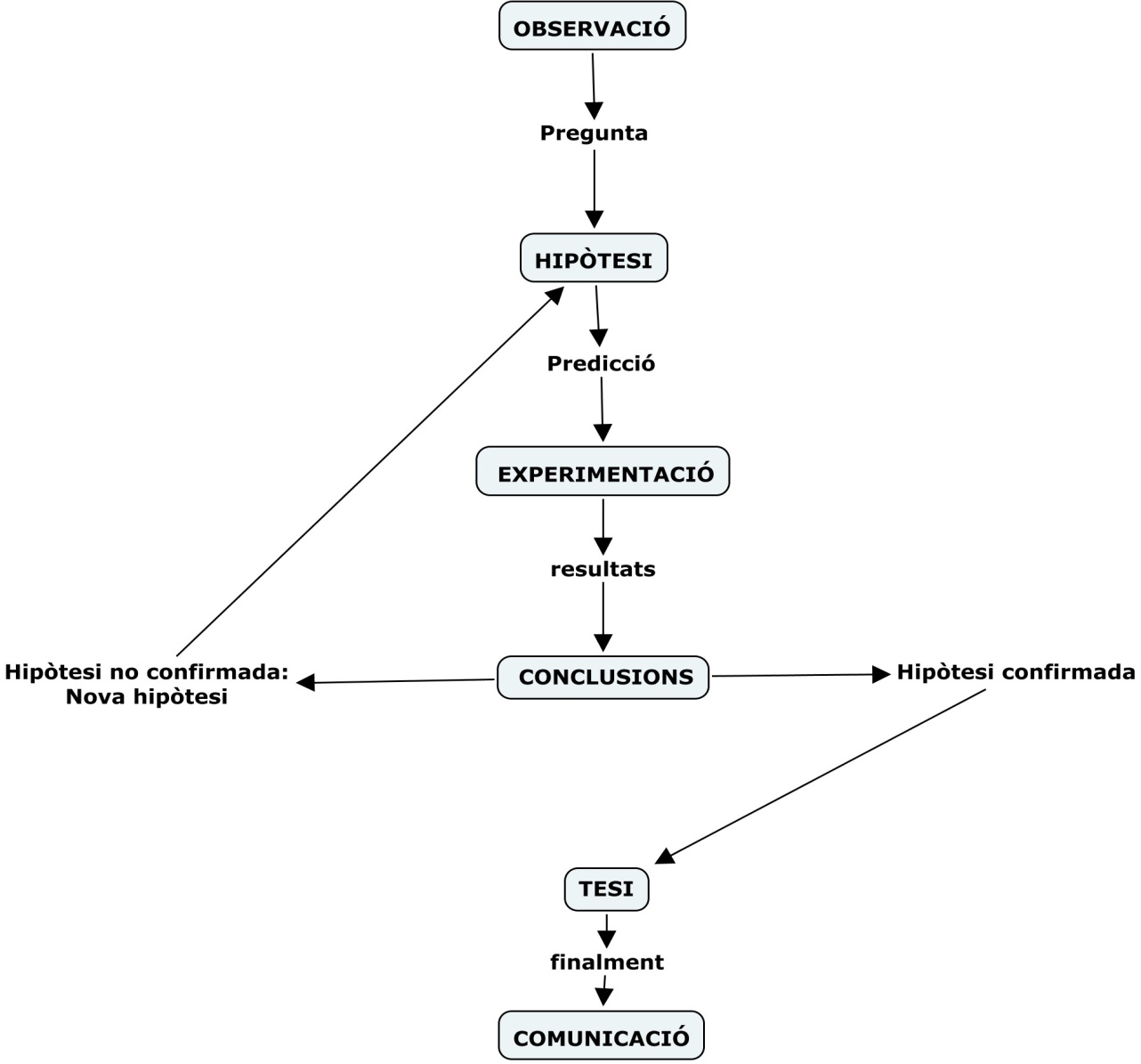 1.4.2. Concepte de ciència
[Una bona obra de divulgació sobre ciència i mètode científic és: 
Chalmers, AF. (1988). 
¿Qué es esa cosa llamada ciencia?. Siglo XXI. 
Als documents de la lliçó s’adjunta un resum d’aquest llibre.